AKTIVNOSTI U PRVOM POLUGODIŠTU        šk.g.2024./2025.       PŠ BAŠANIJA
Našim prvašićima želimo sretan polazak u 1.razred
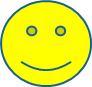 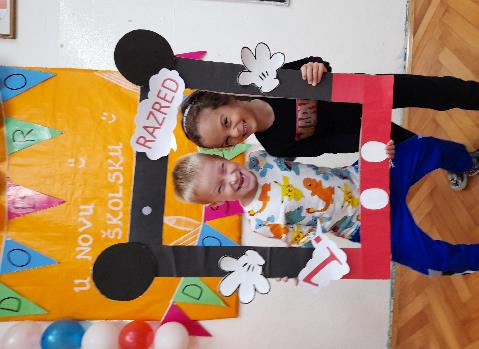 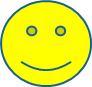 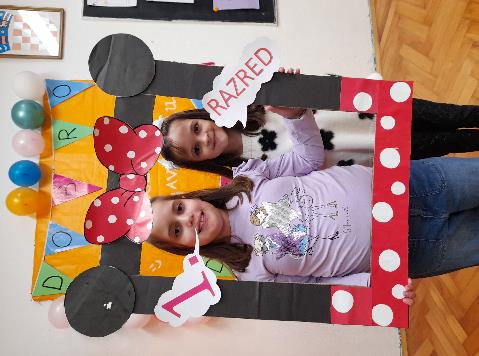 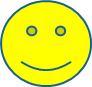 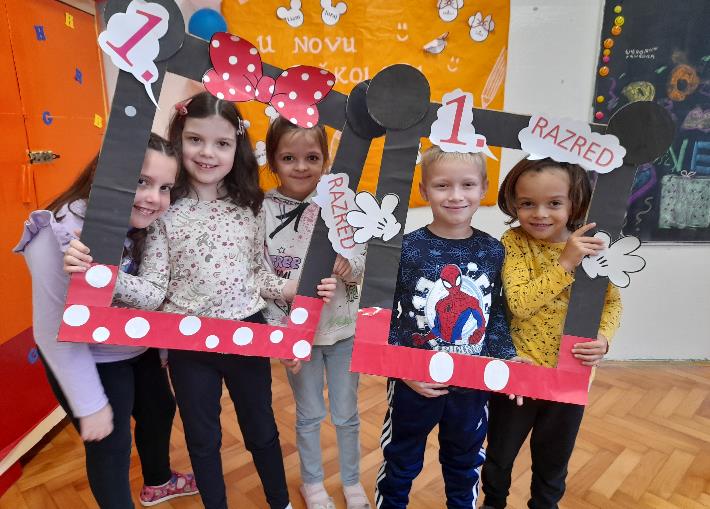 juraj               LIAM     Matea                  lejla              veronica
Dobrodošli u 2. razred
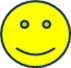 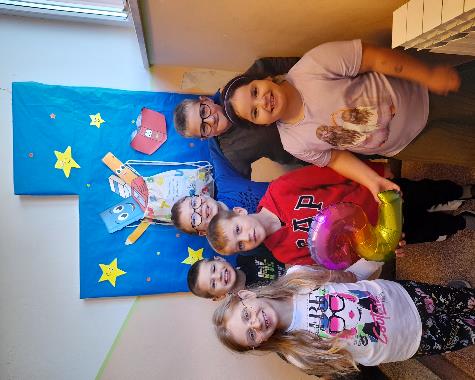 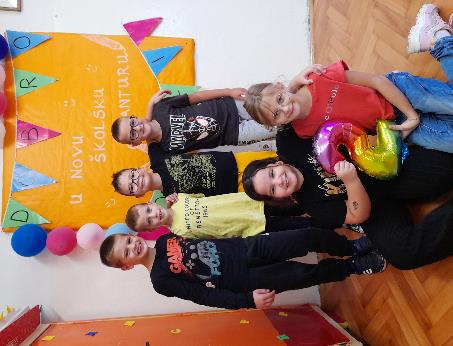 Ponovno zajedno u 3. i 4. razredu
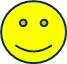 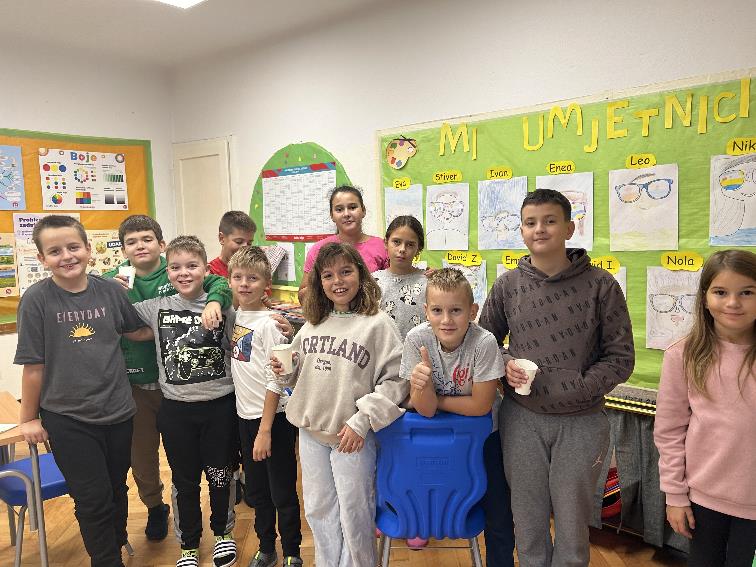 Europski dan bez automobila
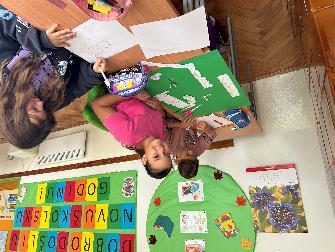 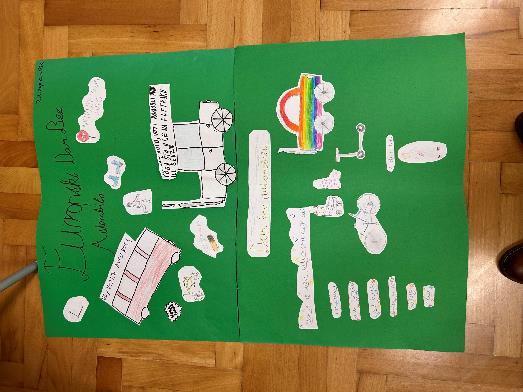 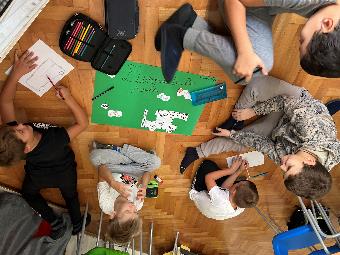 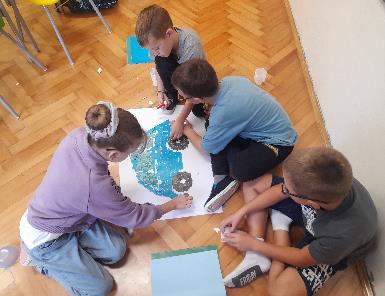 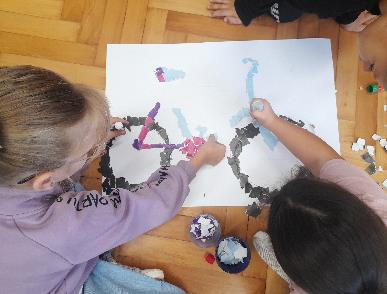 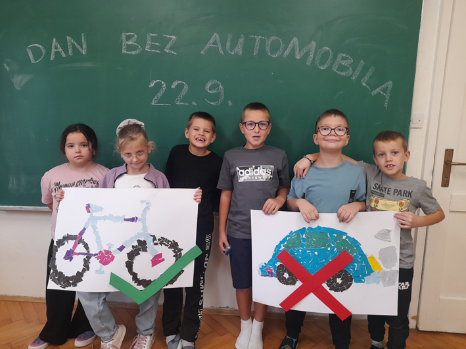 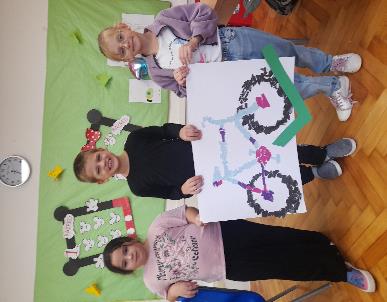 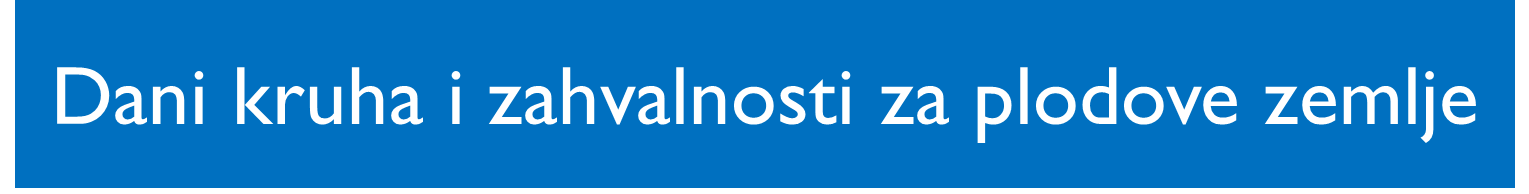 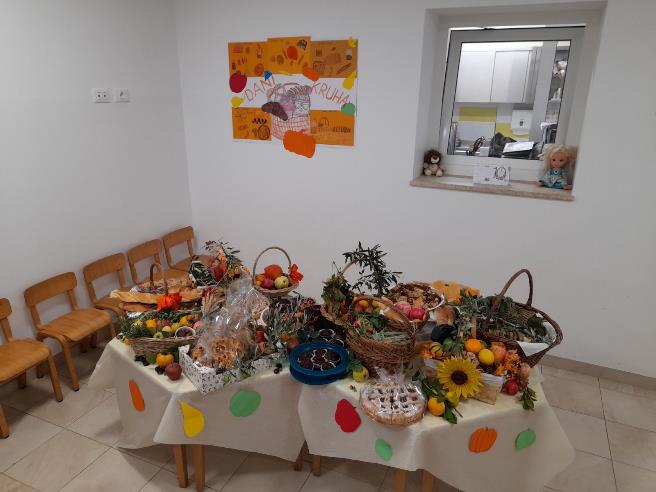 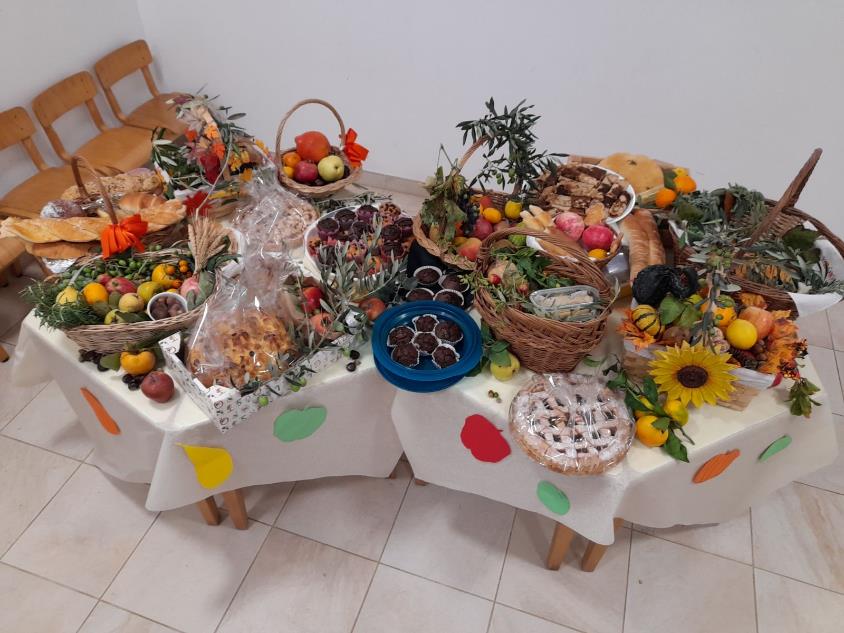 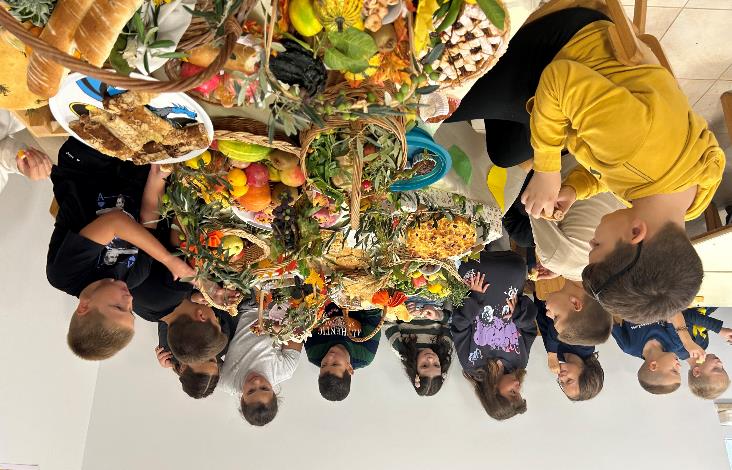 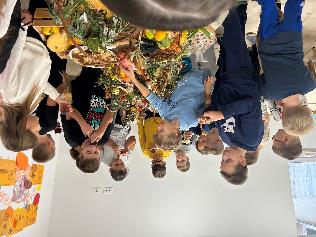 Dani kruha i zahvalnosti za plodove zemlje
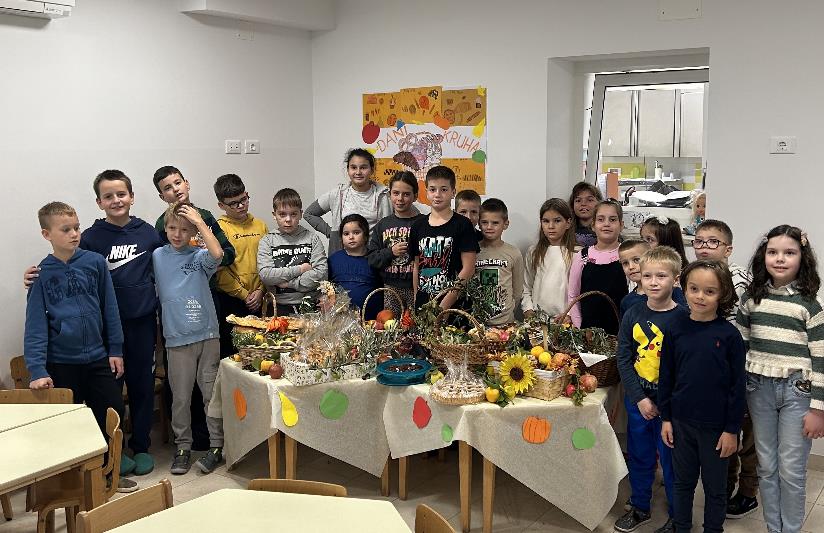 Dan kravate
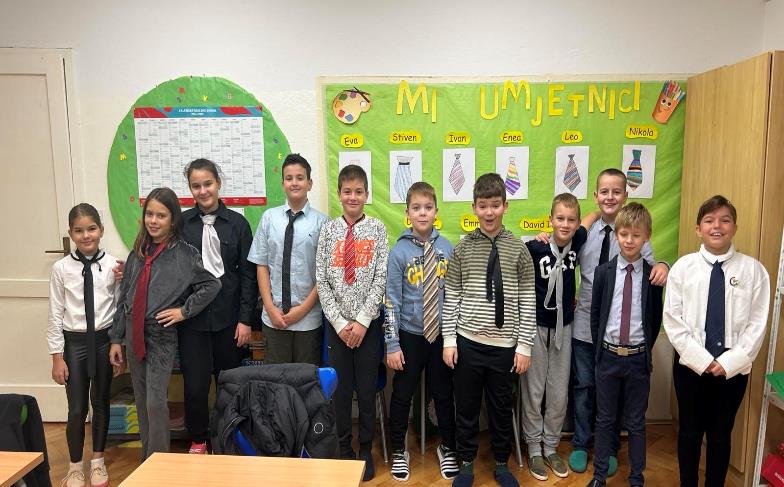 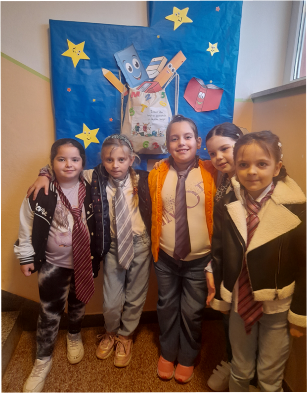 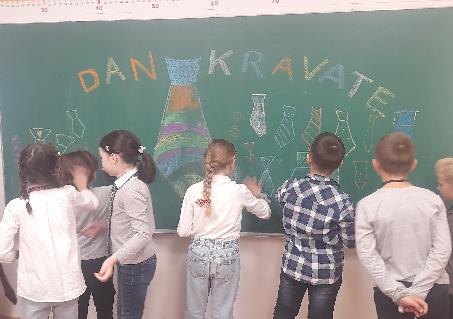 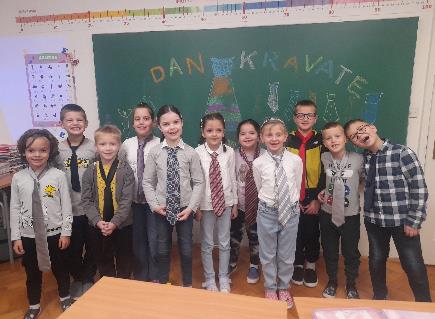 Ususret jeseni
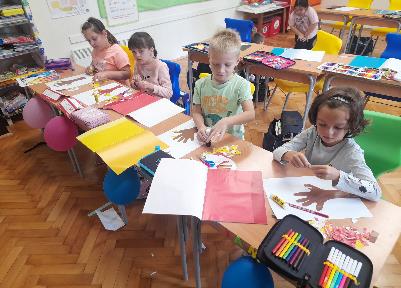 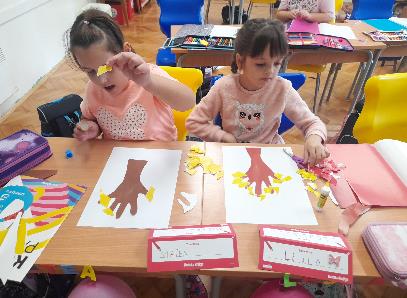 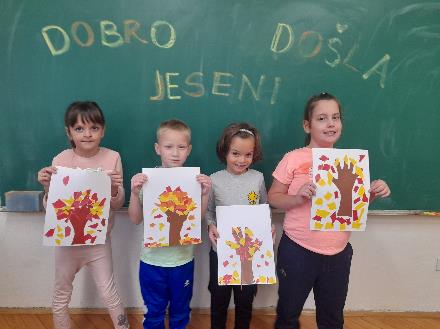 Mjesec hrvatske knjige
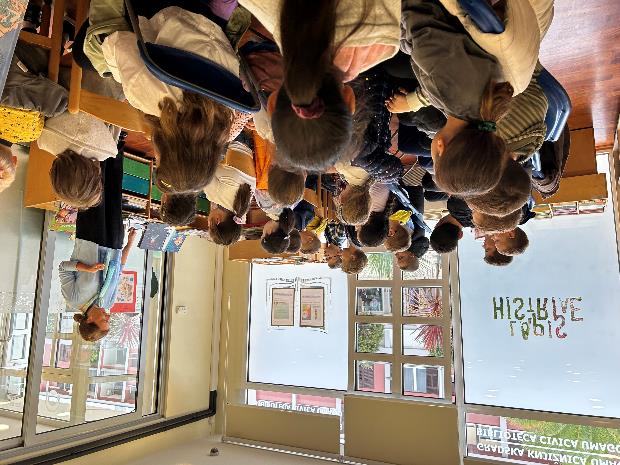 Gradska knjižnica Umag
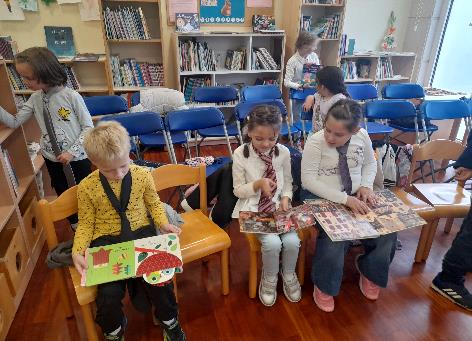 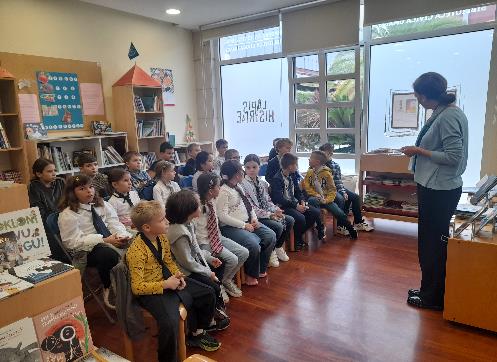 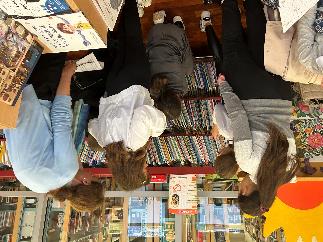 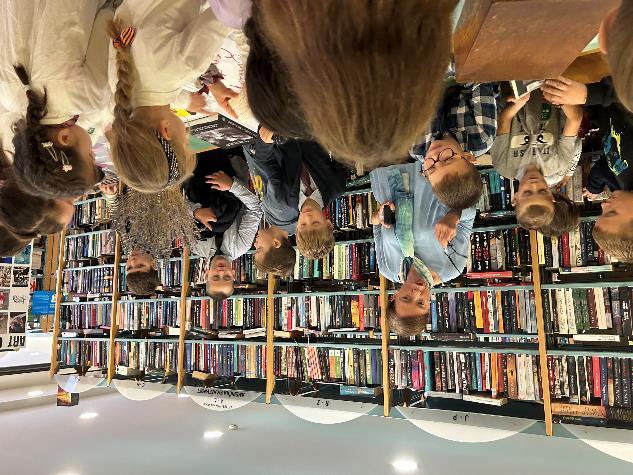 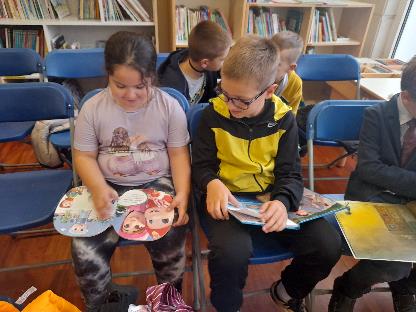 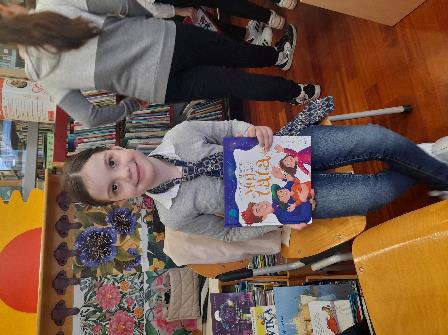 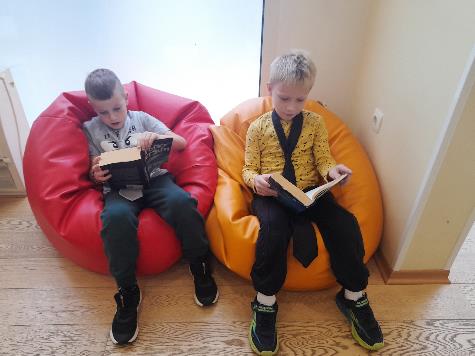 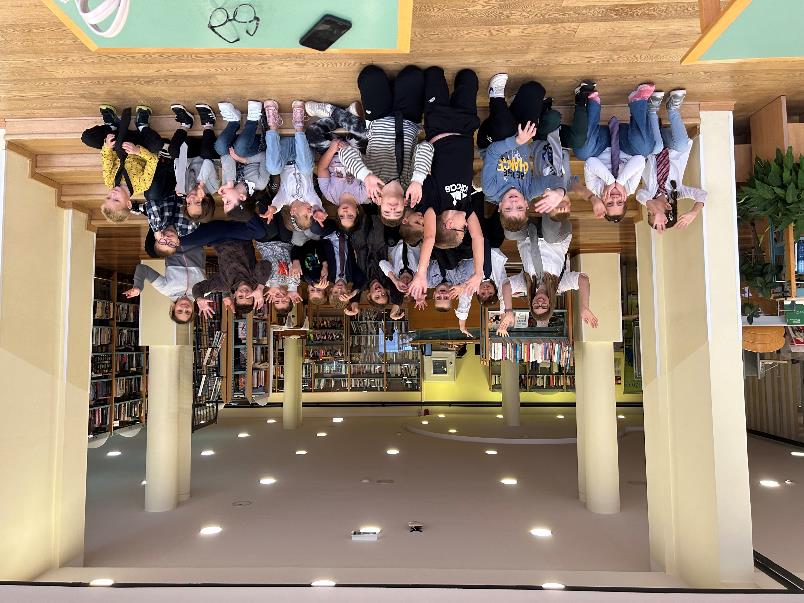 Mama, budi zdrava
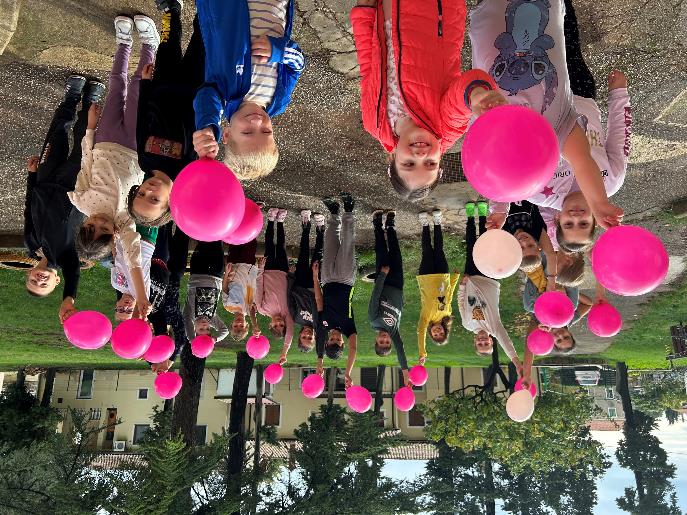 Svjetski dan štednje
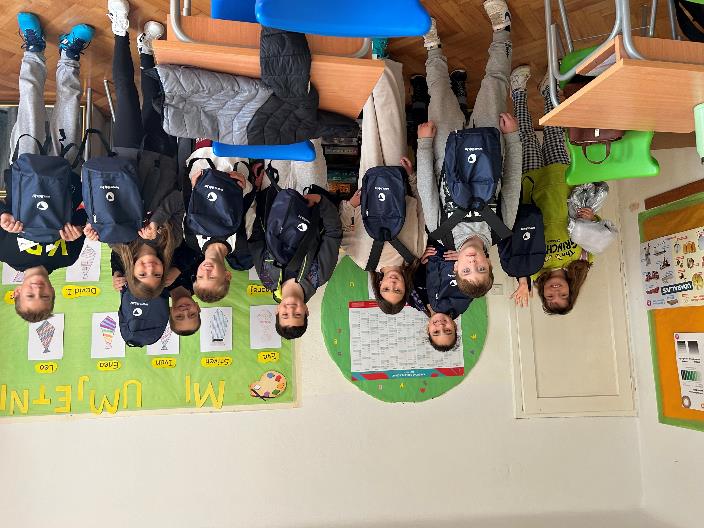 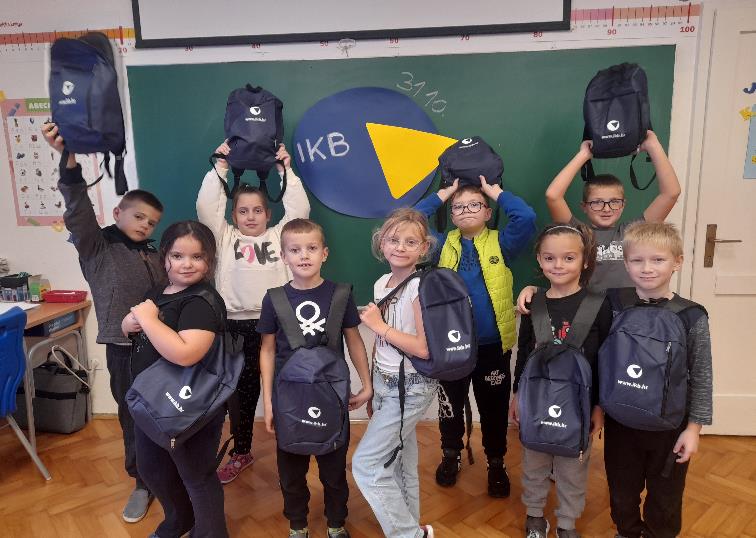 Zahvala IKB Umag i mami Aleksandri Finderle na korisnim i prekrasnim poklonima.
Dan sjećanja na žrtve Domovinskog rata i Dan sjećanja na žrtvu Vukovara i Škabrnje
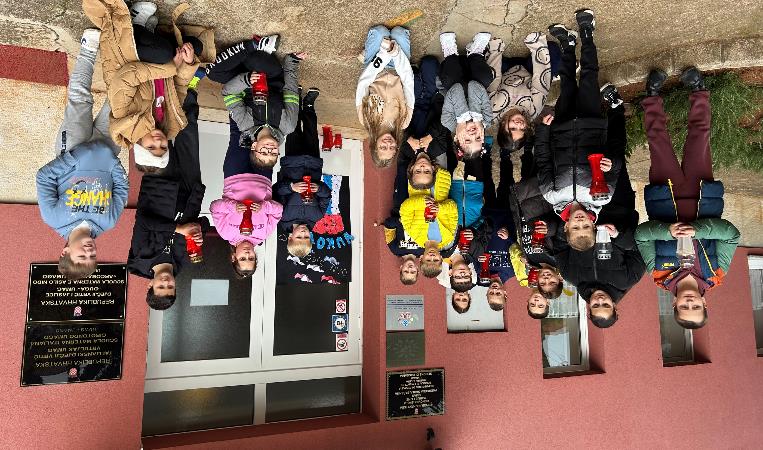 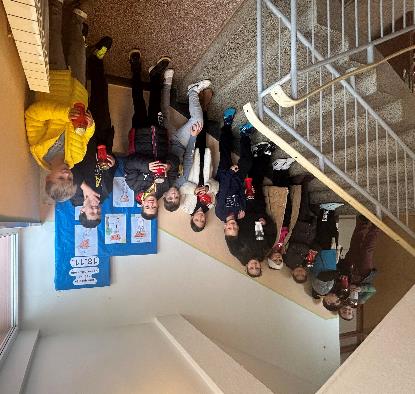 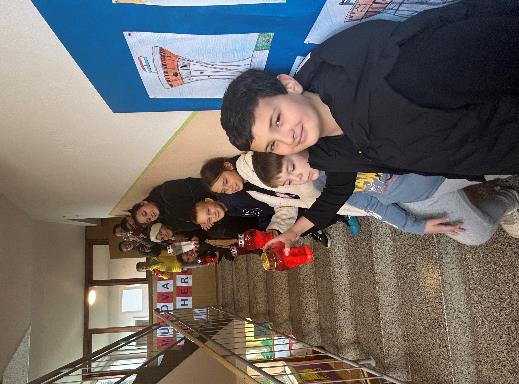 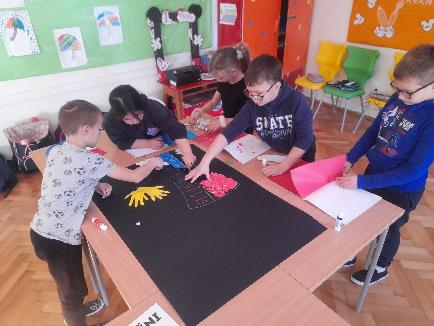 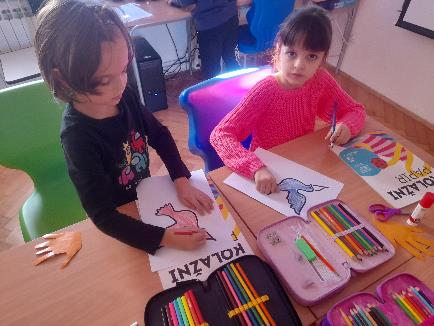 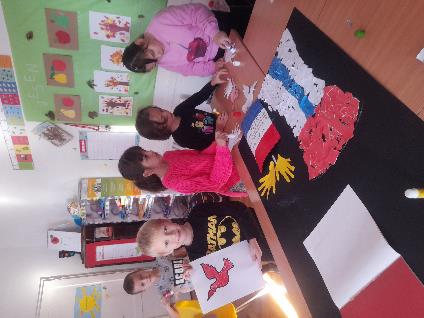 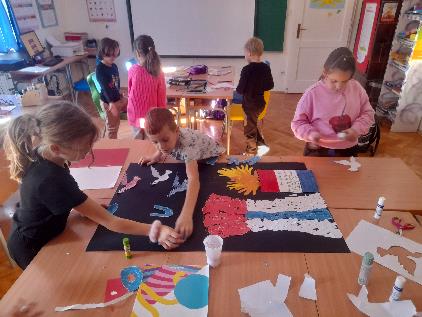 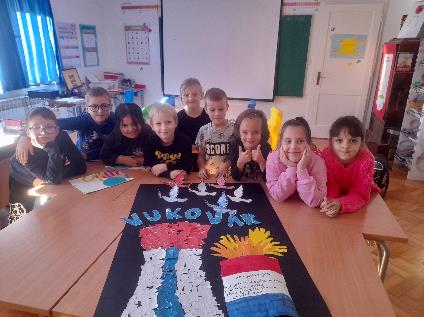 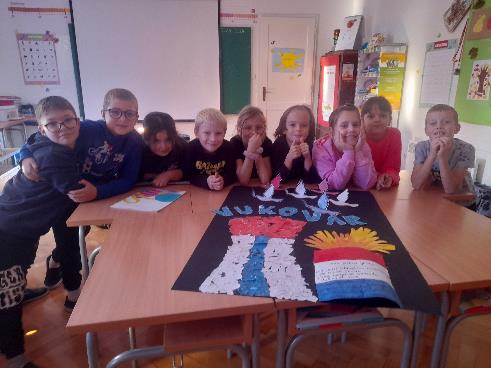 Projektni danRadionica: Božićni ukrasi
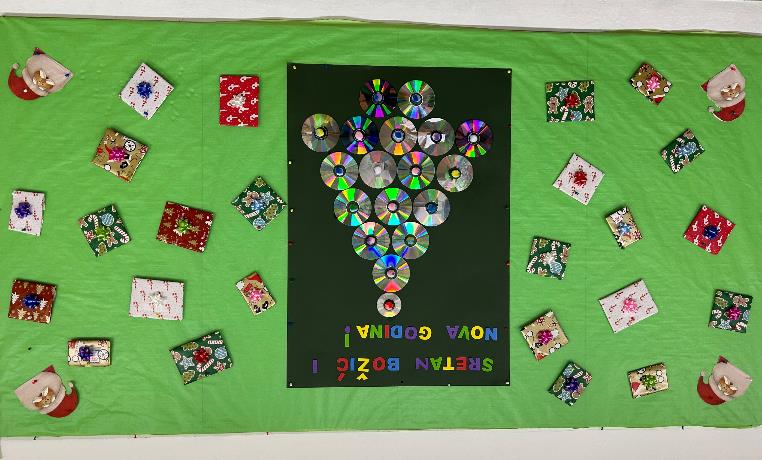 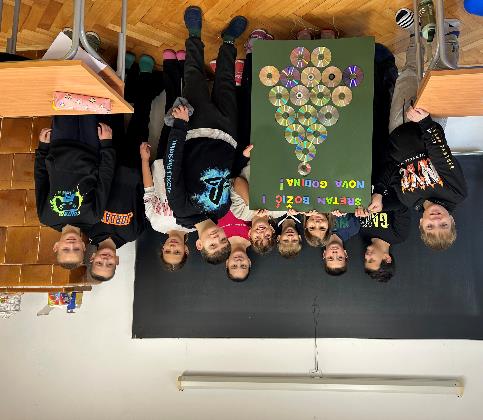 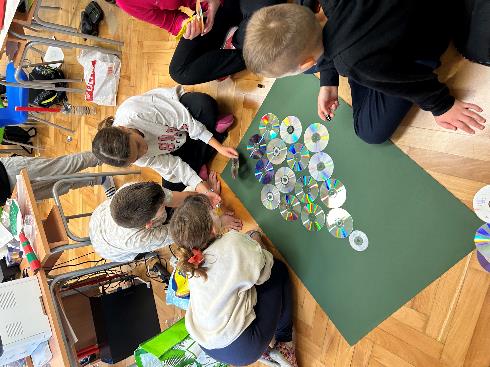 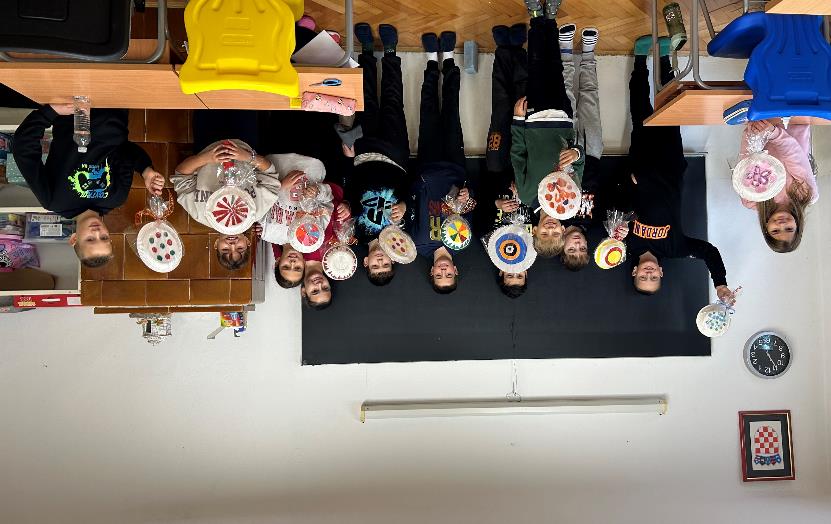 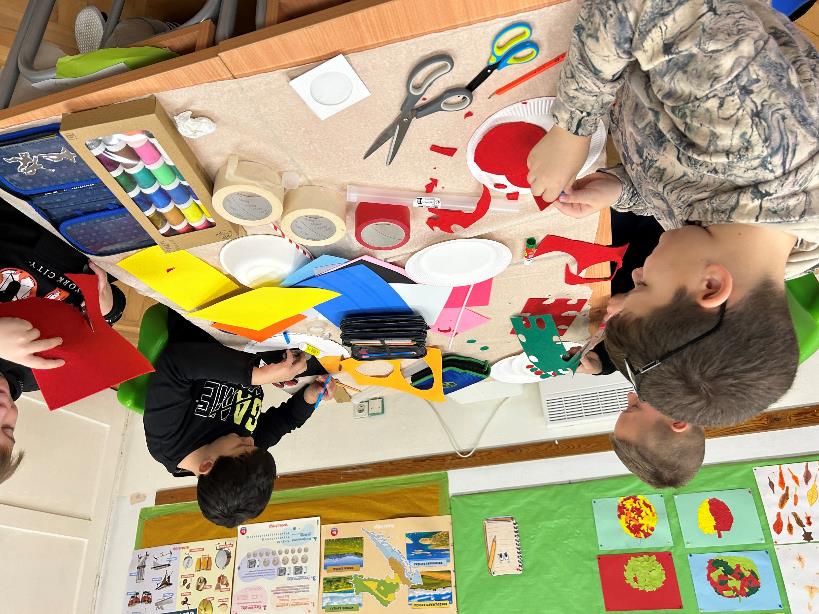 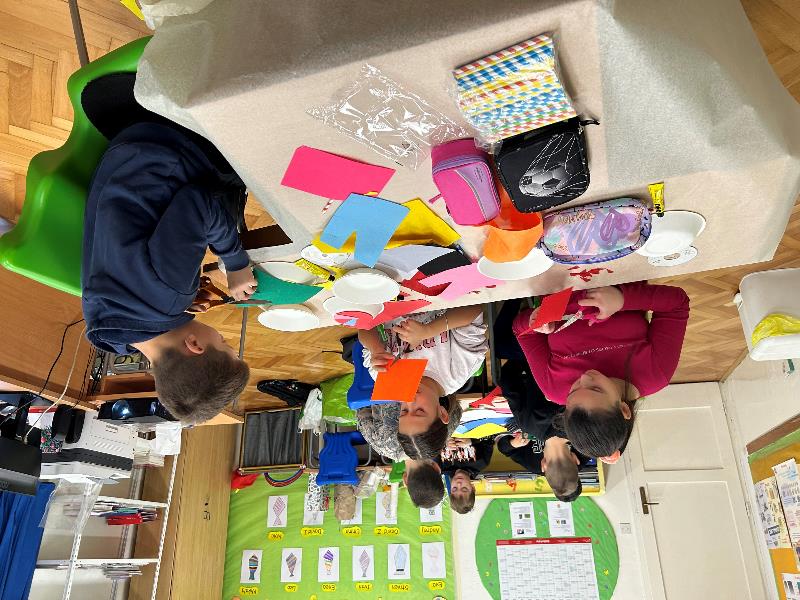 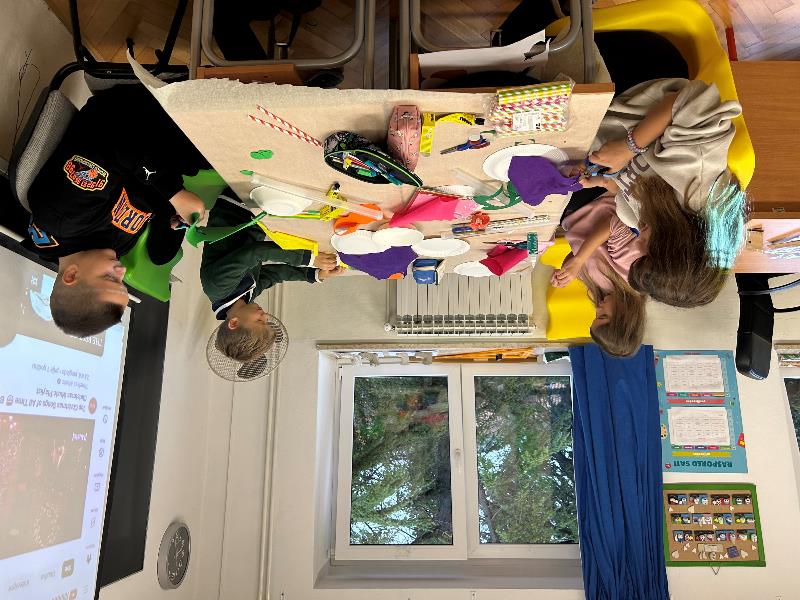 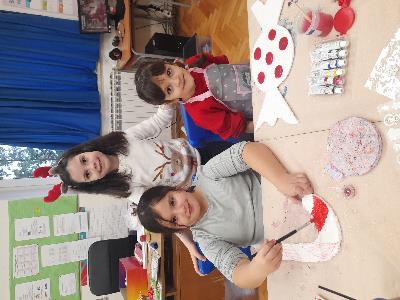 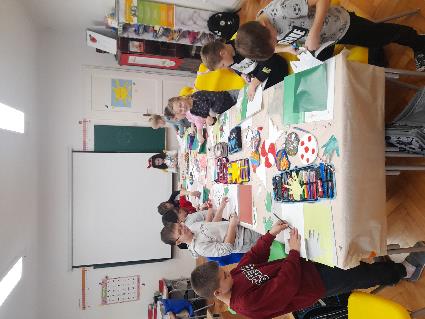 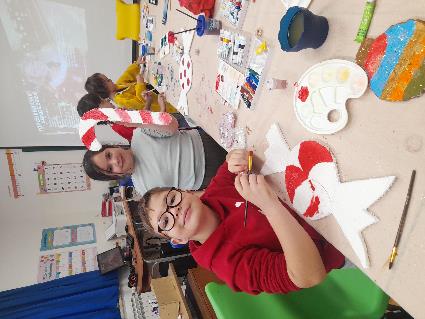 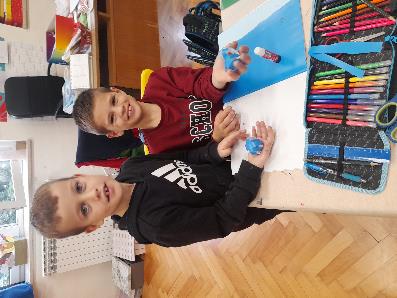 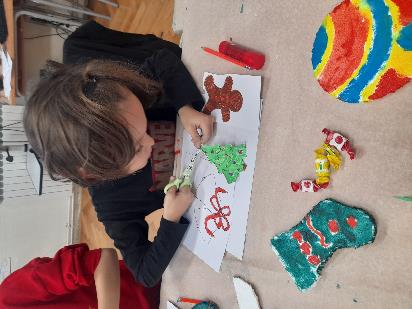 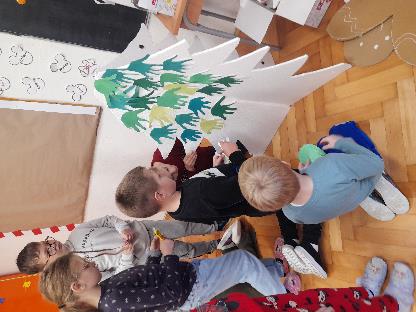 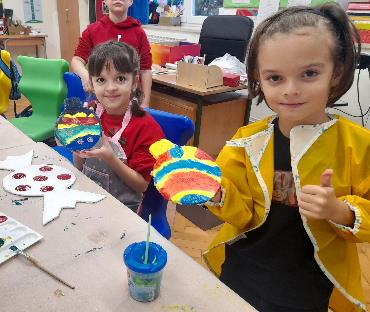 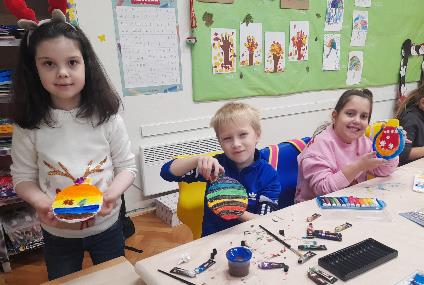 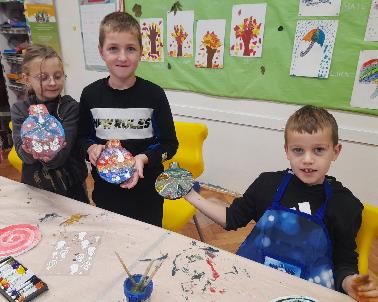 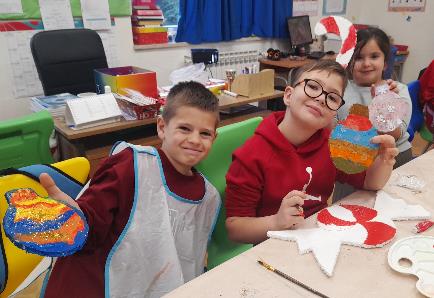 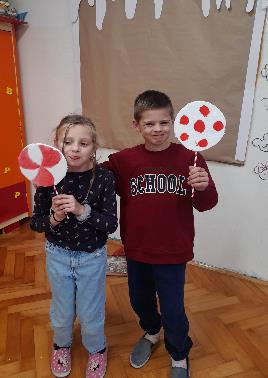 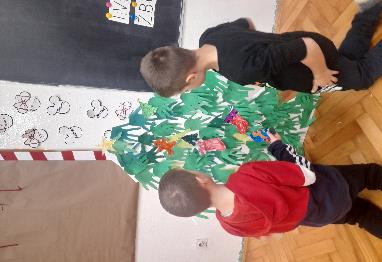 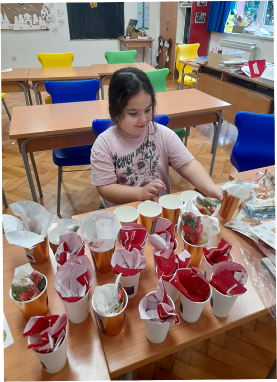 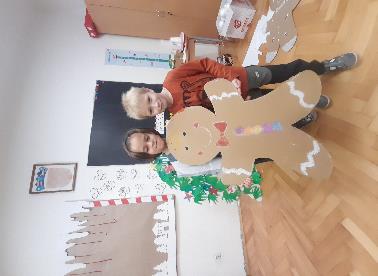 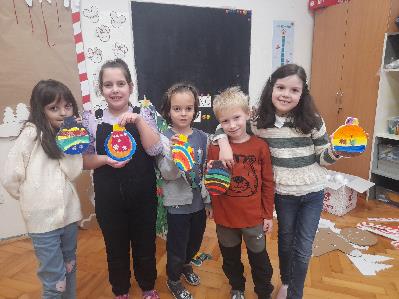 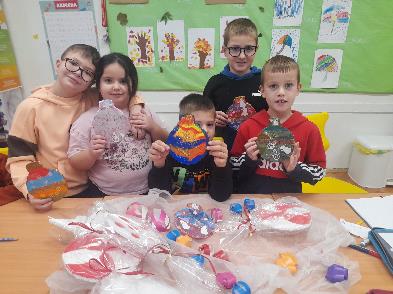 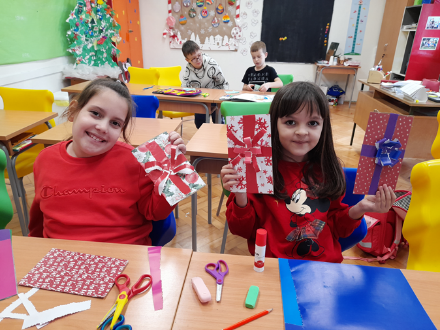 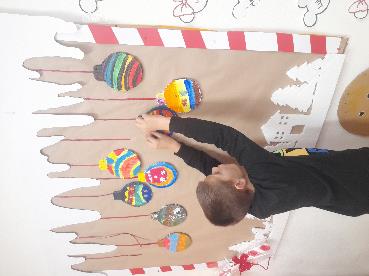 Radionica: Izrada svijećnjaka
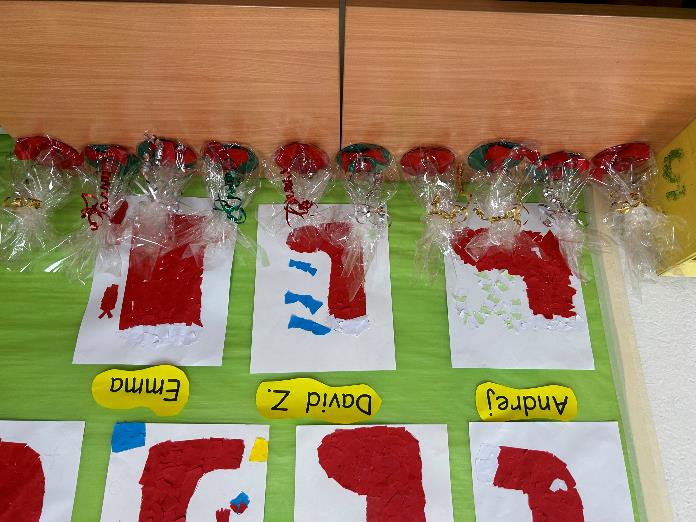 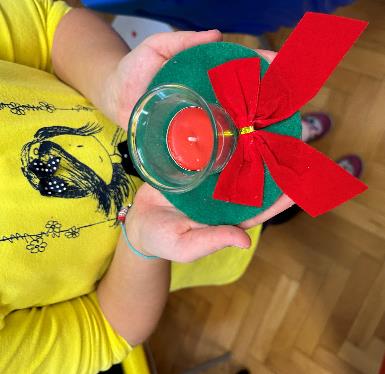 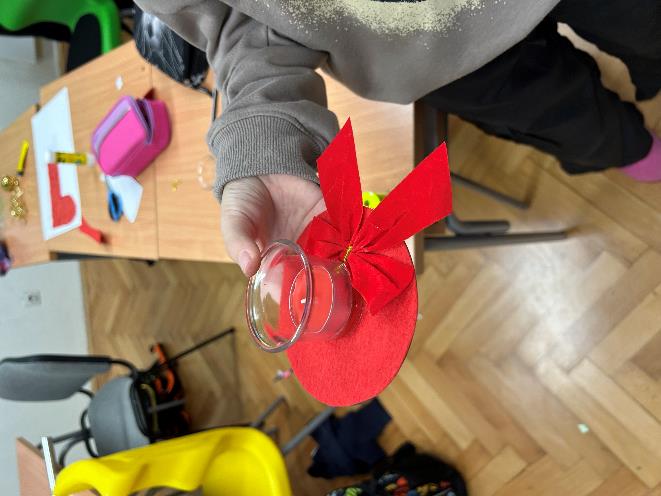 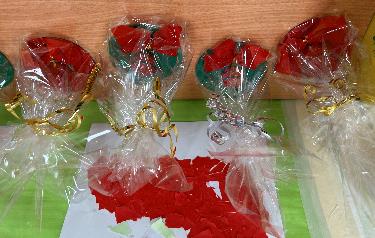 Ususret blagdanu Svetog Nikole
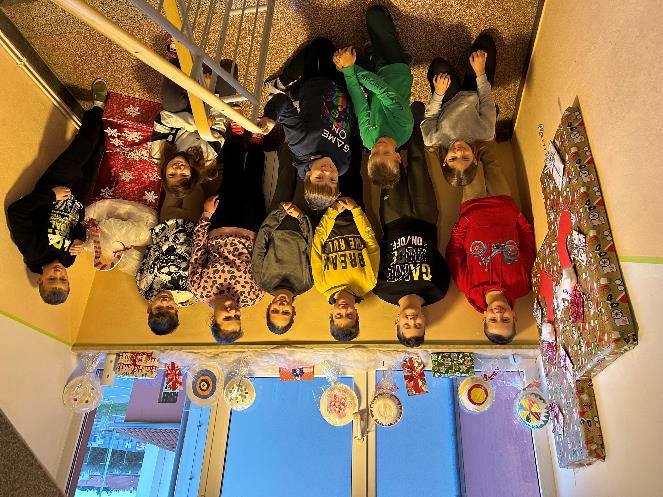 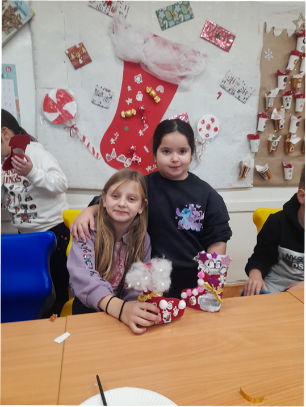 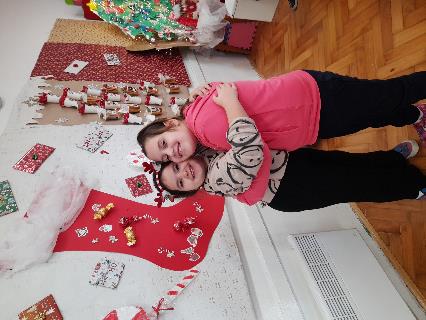 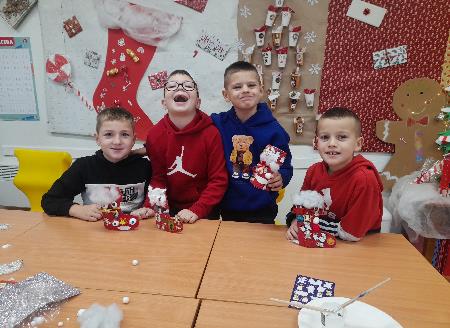 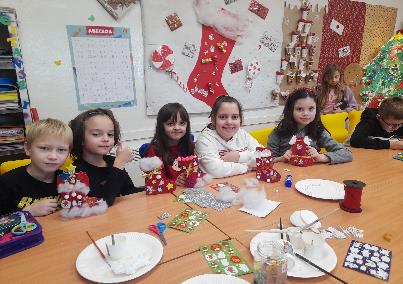 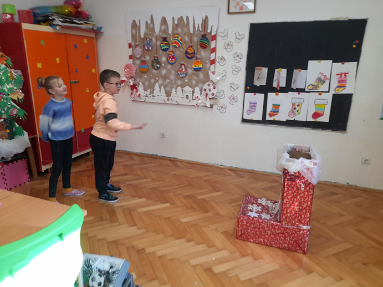 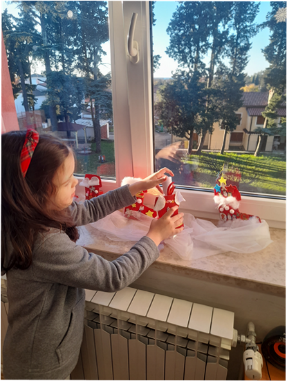 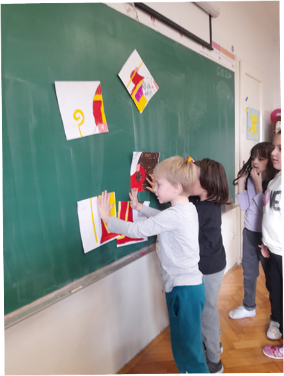 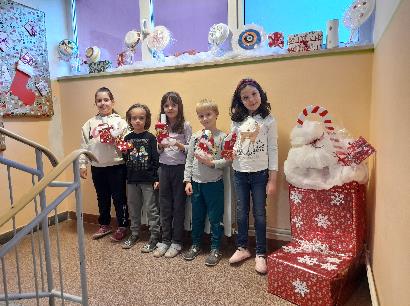 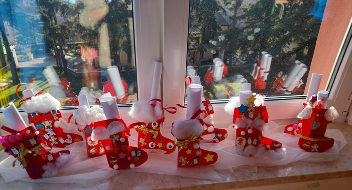 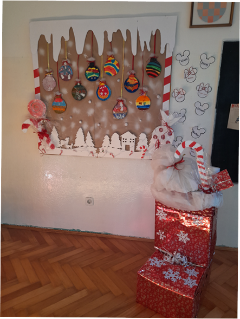 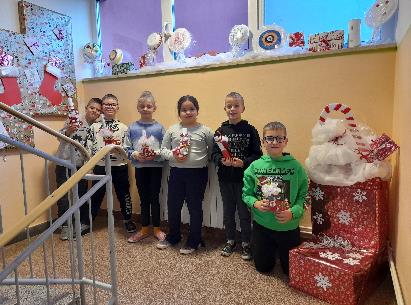 Školski medni dan
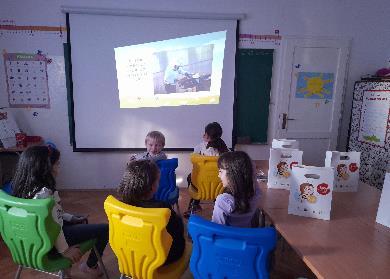 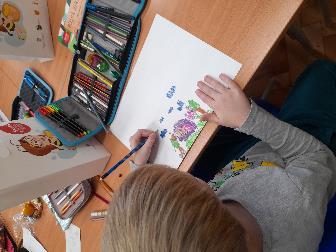 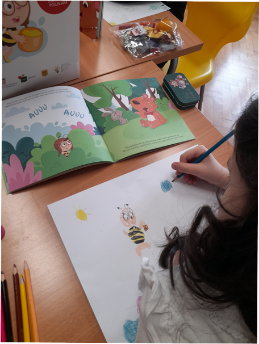 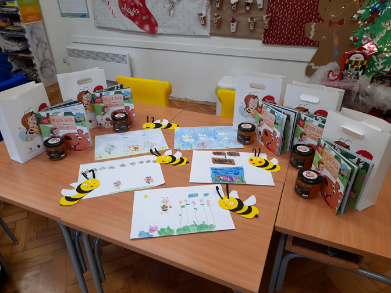 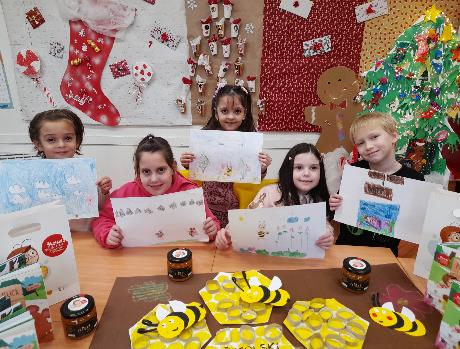 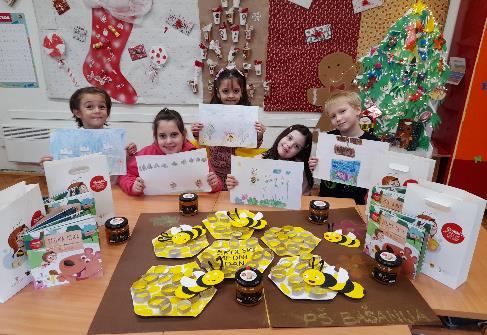 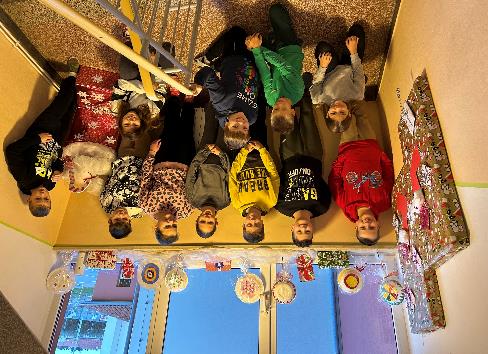 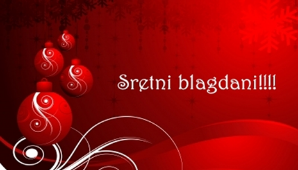 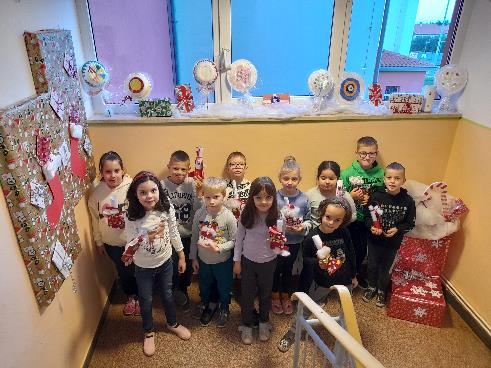 Sretne i vesele blagdane žele vam učiteljice PŠ Bašanija                                                                                                 Diana i Barbara